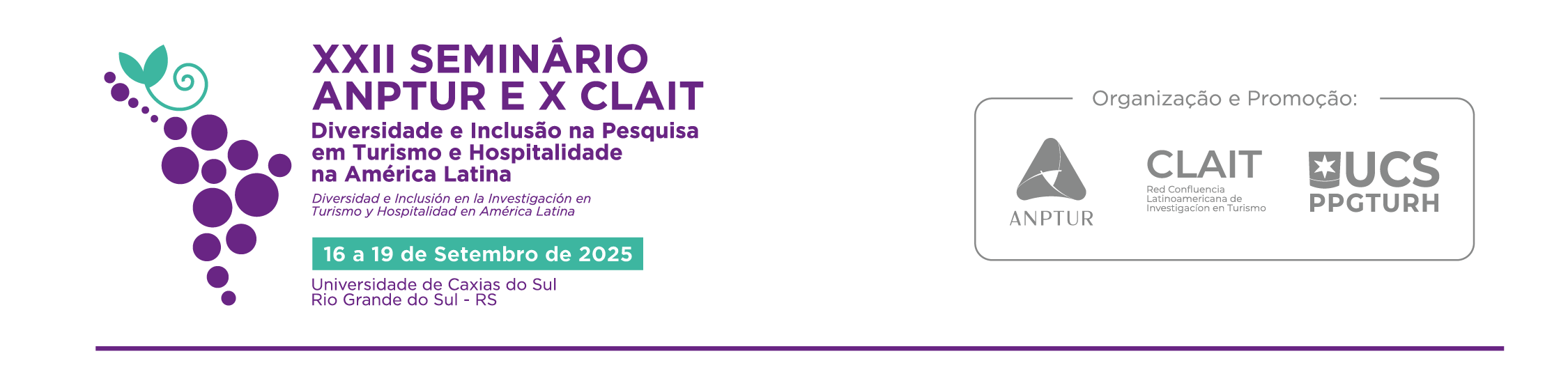 Título do trabalho: subtítulo
Autores/Autoras: Nome; instituição; e-mail. Agradecimento e menção ao órgão financiador da pesquisa, se houver.
Dicas:
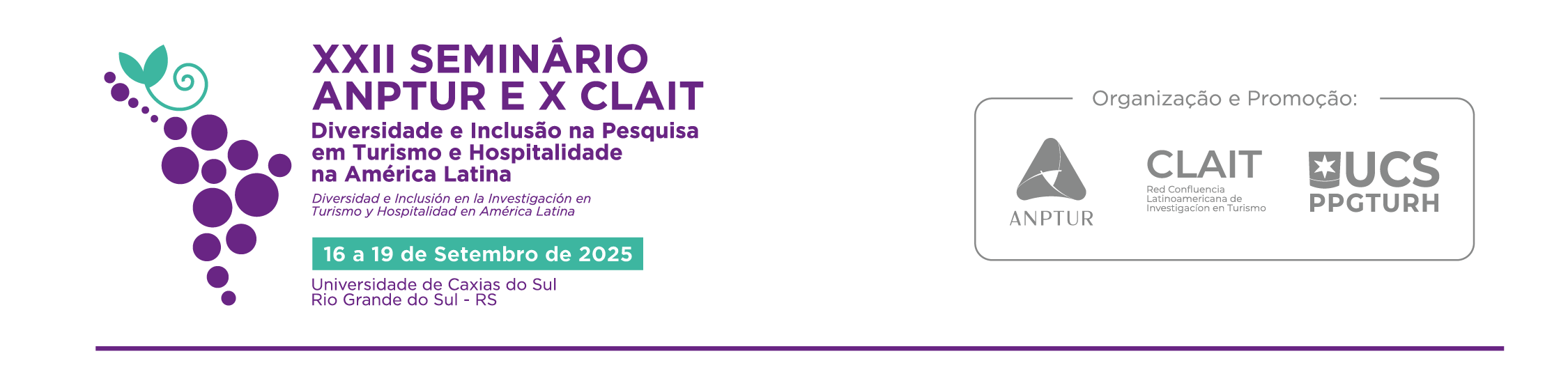 Utilize este modelo em sua apresentação.
Foque sua apresentação nos principais pontos, destaque os resultados. Utilize imagens. Evite textos longos nos slides. Não use fontes pequenas no texto.
Não limitamos quantidade de slides, porém, lembramos que para cada trabalho serão destinados 10 minutos de apresentação oral.
Respeite o tempo de apresentação. Lembre-se que outros colegas ainda vão apresentar e, posteriormente, haverá discussão dos trabalhos em sala.
Introdução
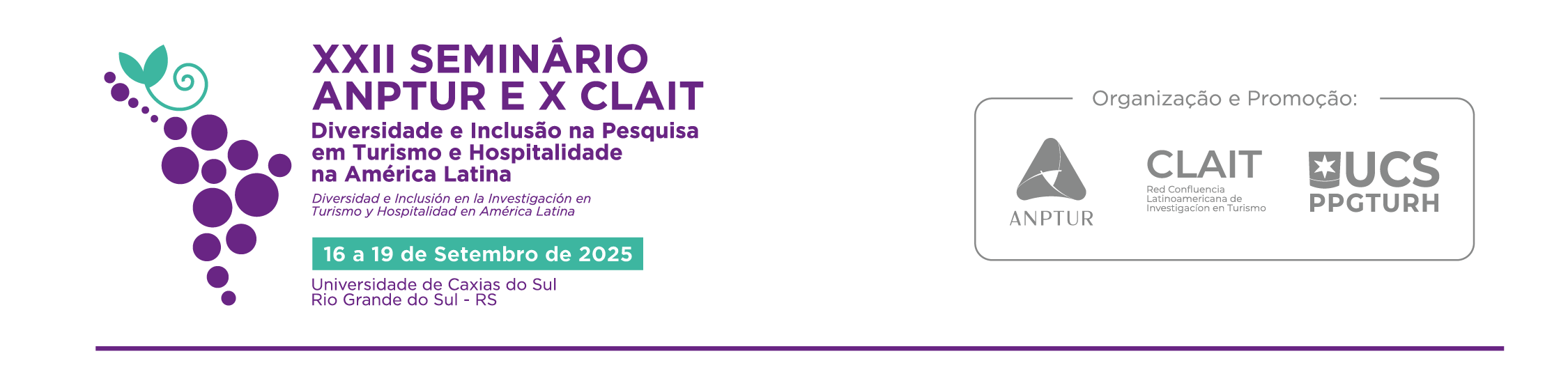 Escreva aqui
Metodologia
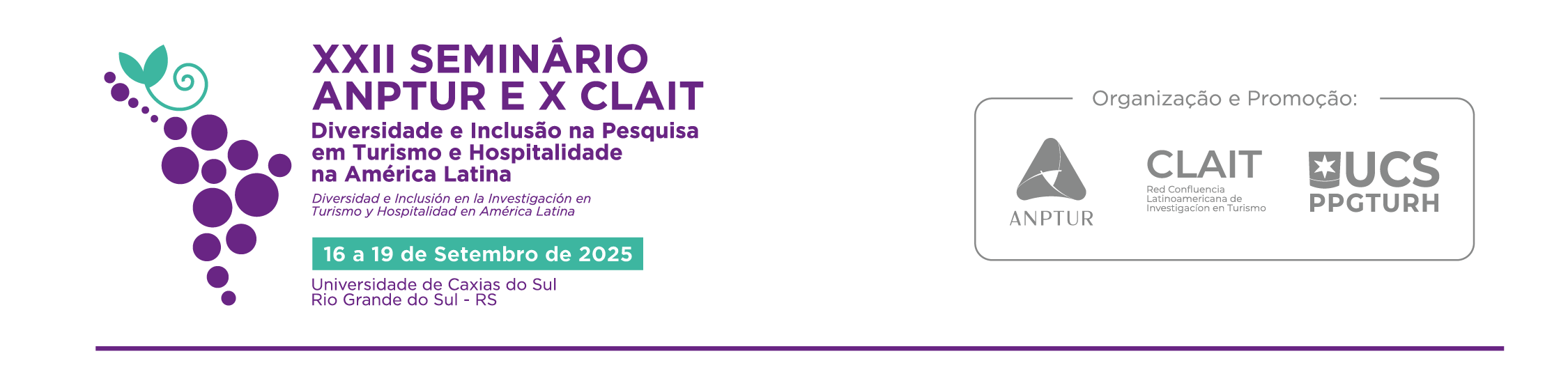 Escreva aqui
Resultados
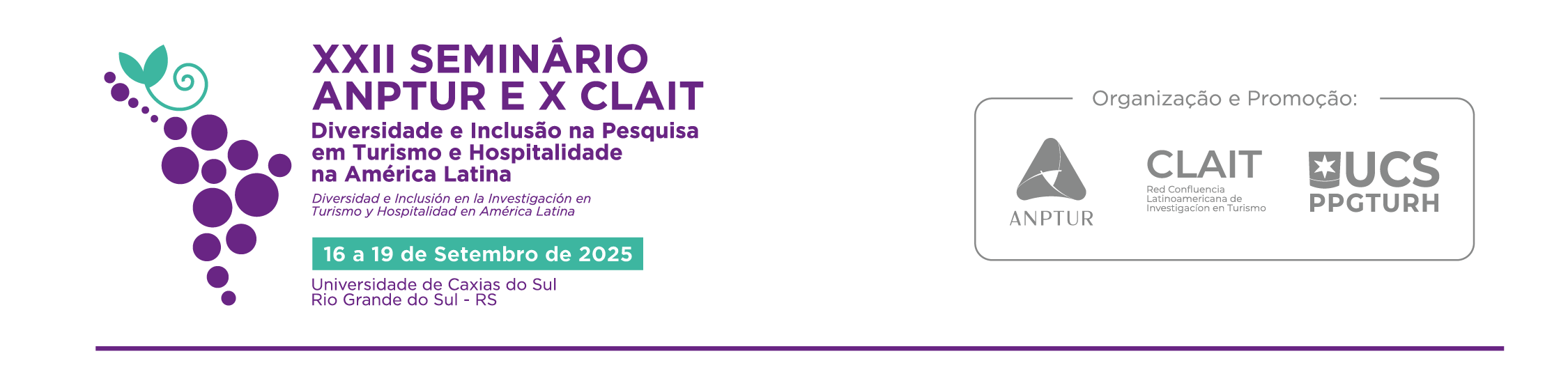 Escreva aqui
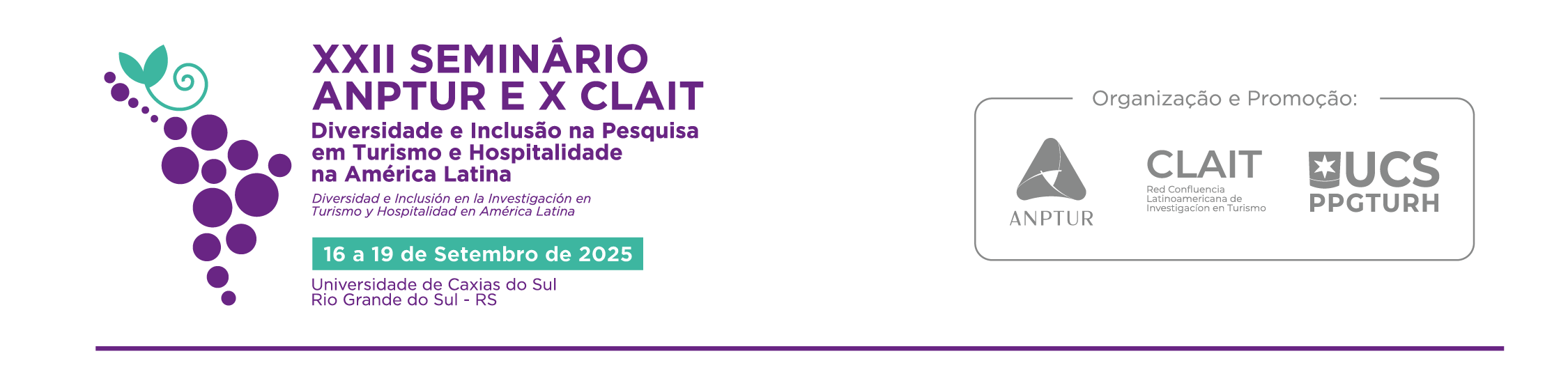 Obrigado! Obrigada!